Education of Recipient Transplant Coordinators through a Six National Universities Consortium　in a Liver Transplant Professionals Training Program (SNUC-LT) in Japan
YUMI UMEYA  RN, CRTCs 1) 　　MACHIKO　NISHIJIMA  RN, CRTCs 2) ETSUKO　SOEDA  PhD, RN, CRTCs 3)    YUKIHIRO INOMATA4) 　1)Division of Nursing, Kyoto University Hospital   2)Division of Nursing, Kumamoto University Hospital 
3)Faculty of Nursing and Medical Care, Keio University  4)Prof. Em, Kumamoto University Hospital
Background
Characteristic of the Japanese 
Liver Transplant Donors
Role of RTCs
Recipient Transplant Coordinators (RTCs) support both recipients and donors continuously during all processes of live donor transplantation.　RTCs are also required to have abilities to conduct communications among professionals related to Certification system for RTC was started by the Japan Society for Transplantation in 2011. However there were  mainly lecture type educations. Kumamoto University launched Consortium for a Liver Transplant Professionals Training Program with five other National University Hospitals in 2014, which provided a new training program in Japan, with respecting bedside training for surgeons, pathologists and RTCs. Kyoto University and National Center of Child Health and Development have joined the program as guidance cooperation facilities.
More than 90% are living donor
RTCs take care of both transplant recipients and living donors simultaneously.
Continuous support in 
     all processes.
Six National Universities Consortium in a Liver Transplant Professionals Training Program (SNUC-LT) 2014～2018
Purpose
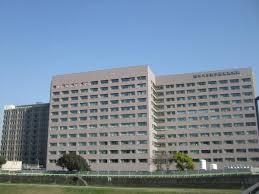 【Guidance cooperation facilities】
To evaluate the products of the new education and  training program for RTCs with “Six National Universities Consortium in a Liver Transplant Professionals Training Program (SNUC-LT)”
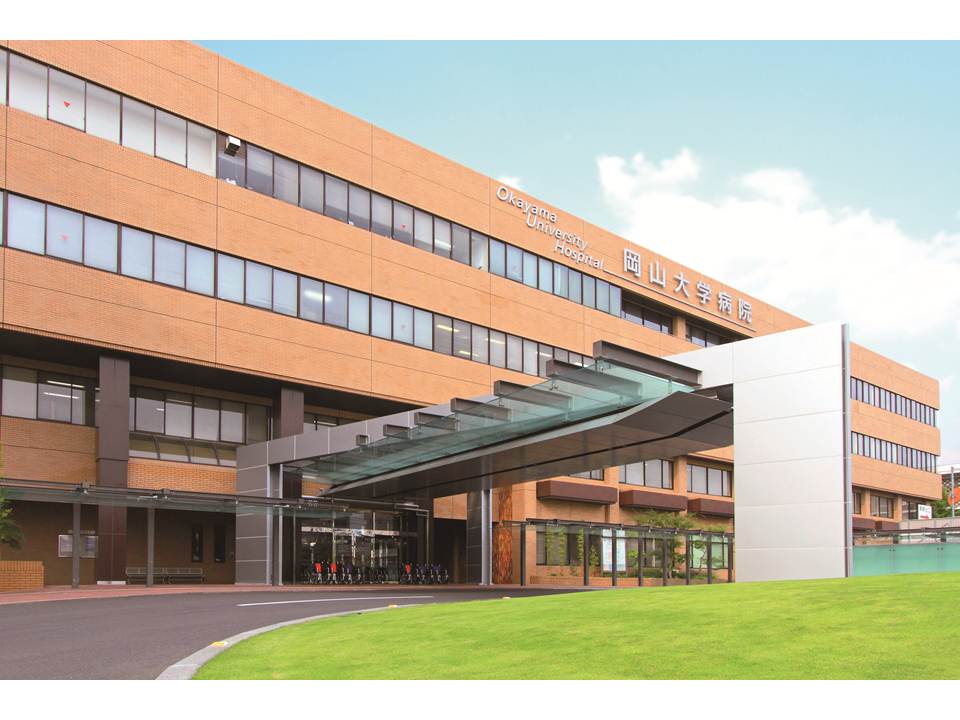 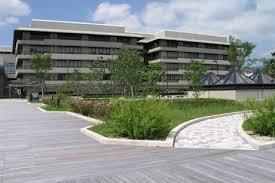 Major transplant centers.
Kumamoto University
Kyoto University
Okayama University
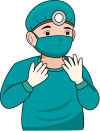 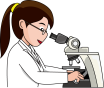 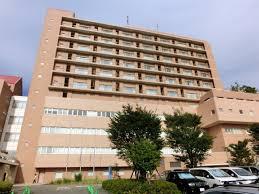 Coordinators
　・Practical 　
　　training
     (20 days +)
　・Case experience 
    @transplant major     
     facilities
　　(10 cases +)
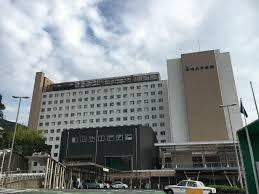 Pathologists
・Practical　Training 
（50　hr. +)
・Work experience
@transplant major facilities （10 days ＋）
Surgeons
・Practical training
（140 hr. +)
・Surgical Practice
@transplant major facilities
(3 facilities + )
Programs of SNUC-LT
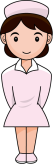 National Center for Child
 Health and Development
Nagasaki University
Key Lectures by senior RTCs. 
Joint meeting held by SNUC-LT and programs sponsored by  the Japanese Society for Transplantation.
③　Case conferences using Teleconference system.
④　Bedside training at major transplant centers.
Future Goal of Training System
 Create standard and conformity assessment system
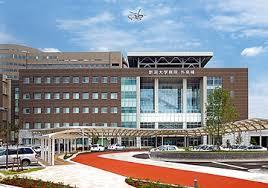 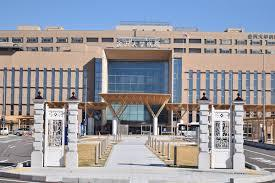 Kick-off meeting under 6 university
(Faculty Meeting)
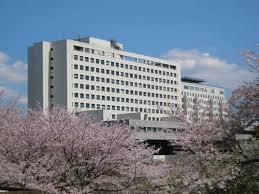 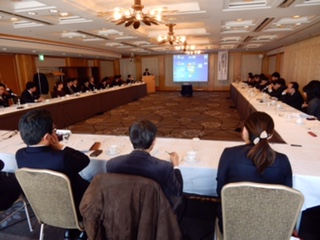 Niigata University
Chiba University
Kanazawa University
{Supported by Ministry of Education Culture, Sports, Science and Technology of Japan.}
Results　        Trainees (7 coordinators)
So far total 7 members attended during
Practical Training Details
Key Lectures Meetings with Case Conferences (171hours)
   Clinical Training at major transplant Centers (440hours)

Topics
Decision making process from the time of initial meeting 
Support recipients and families pre- and post- transplantation
Management of immunosuppression at out patient clinic
Management of team conferences
Deceased Donor Transplant case
*Lectures         *Meetings 　　　　　*Case Conferences　　　　　　　　　　　　　　　　*Clinical Training at major Centers
Clinical Training at 　Kumamoto university hospital　　　　Kyoto university hospital
Lectures by Doctor, Pharmacologist, RTCs
 and Procurement Coordinators
Case conferences using Teleconference
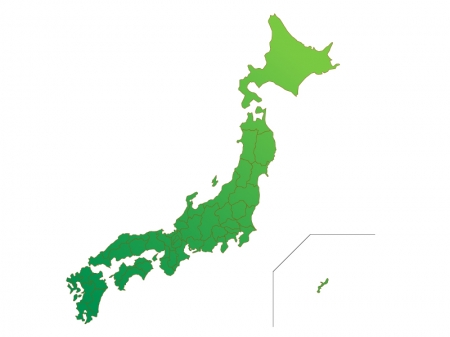 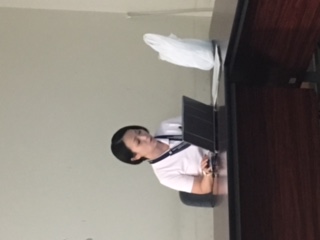 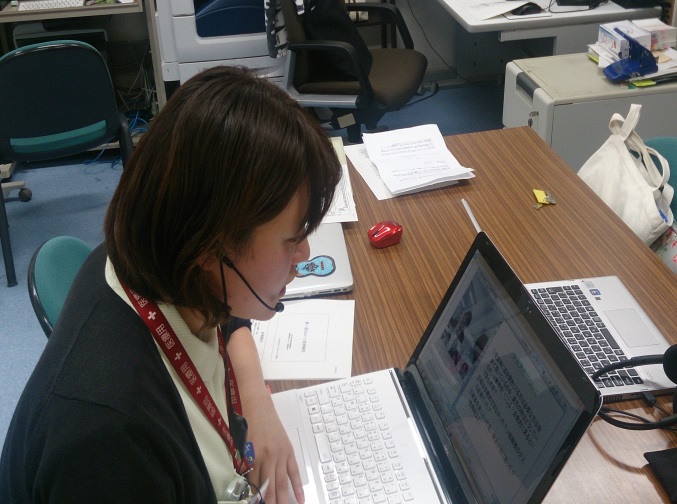 Deceased Donor Transplant
Pediatric Liver Transplant
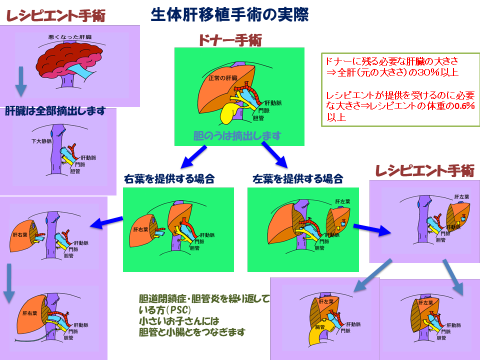 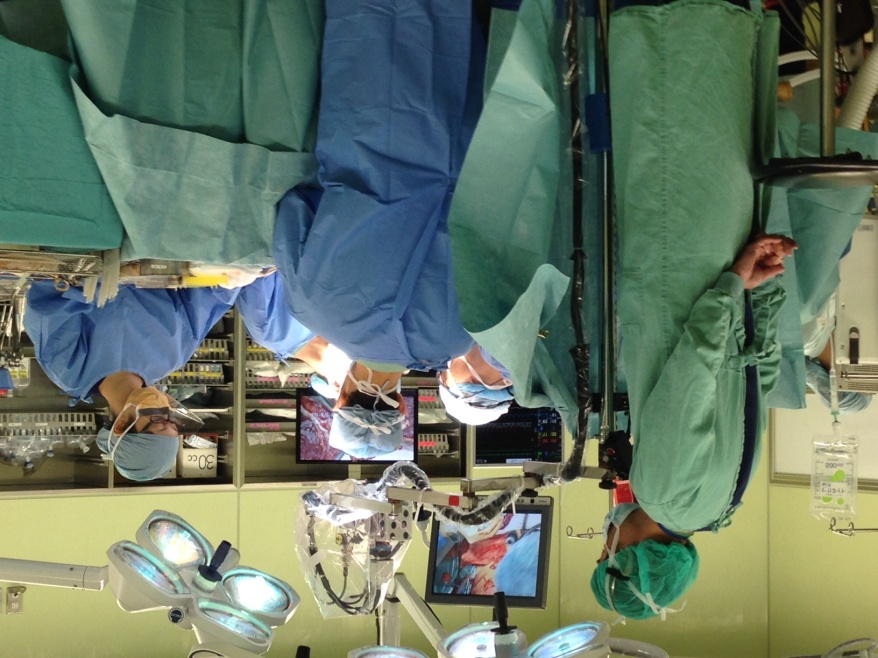 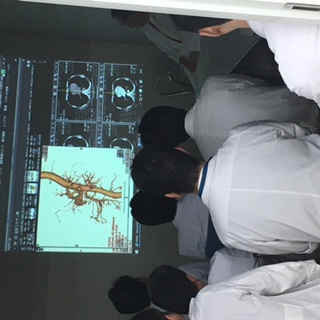 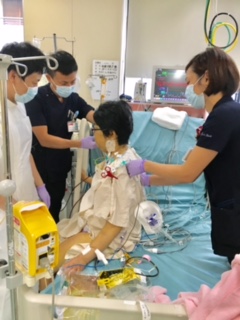 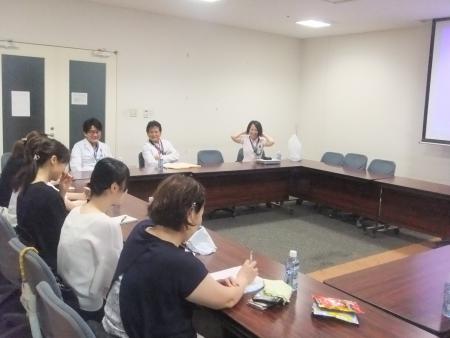 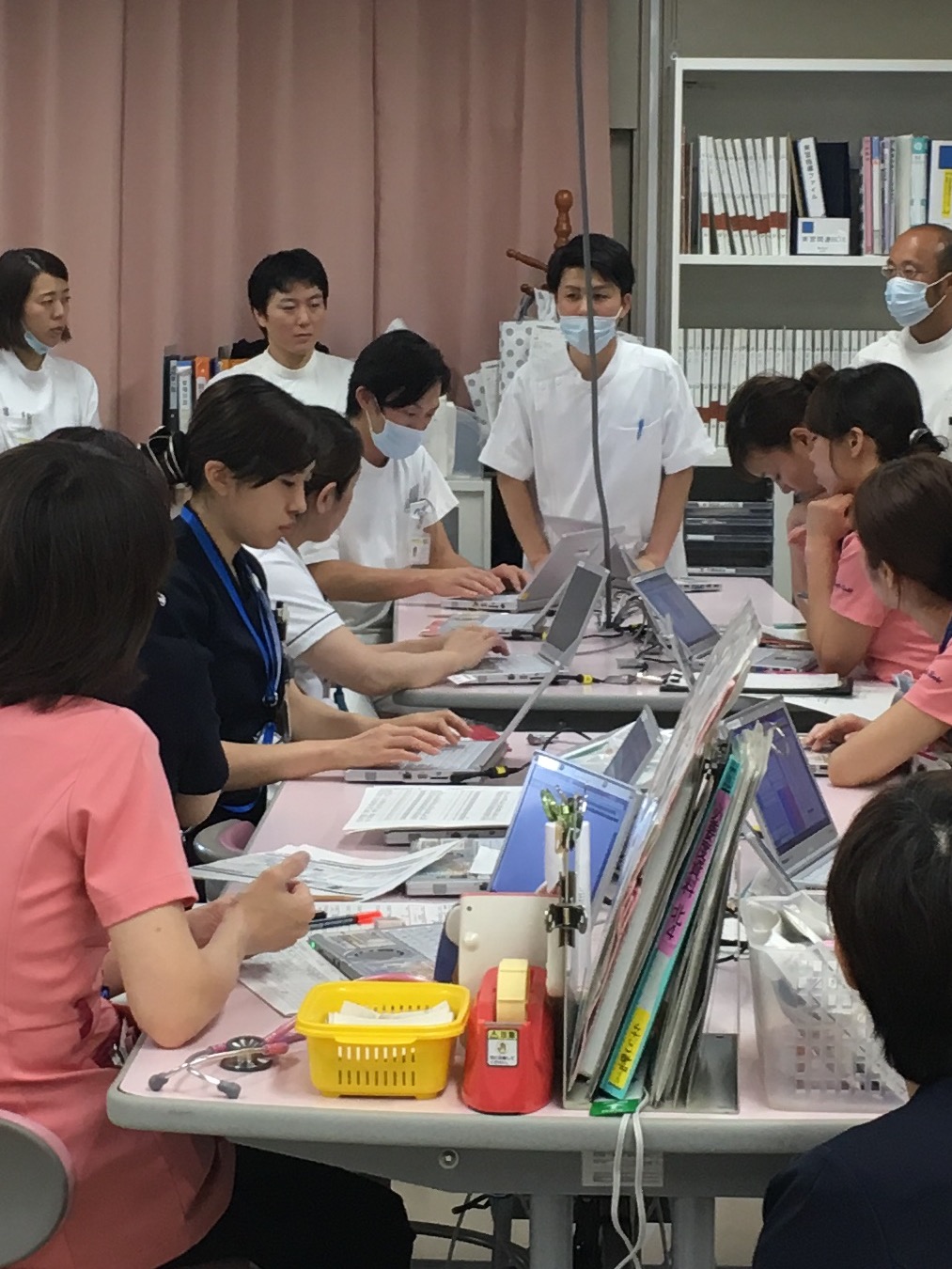 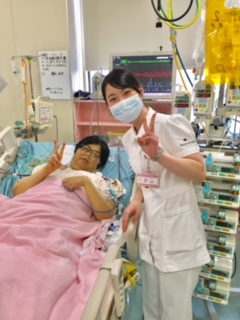 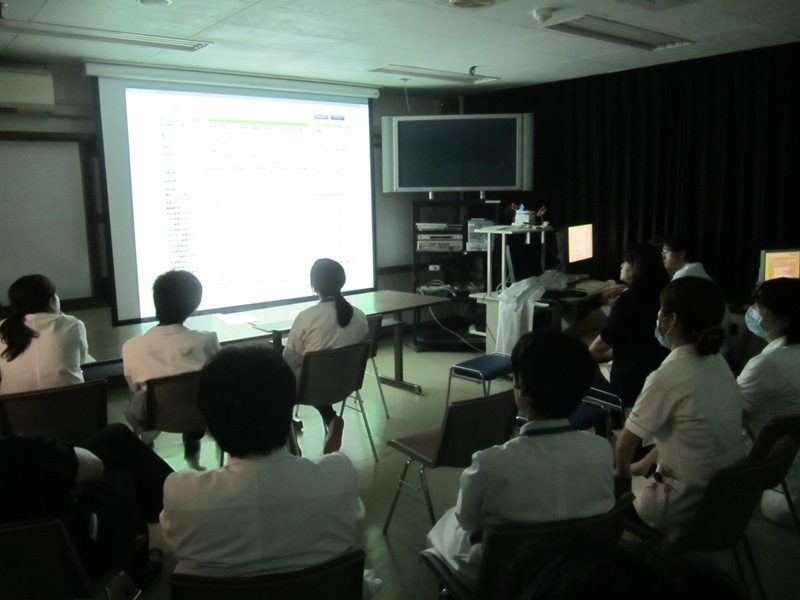 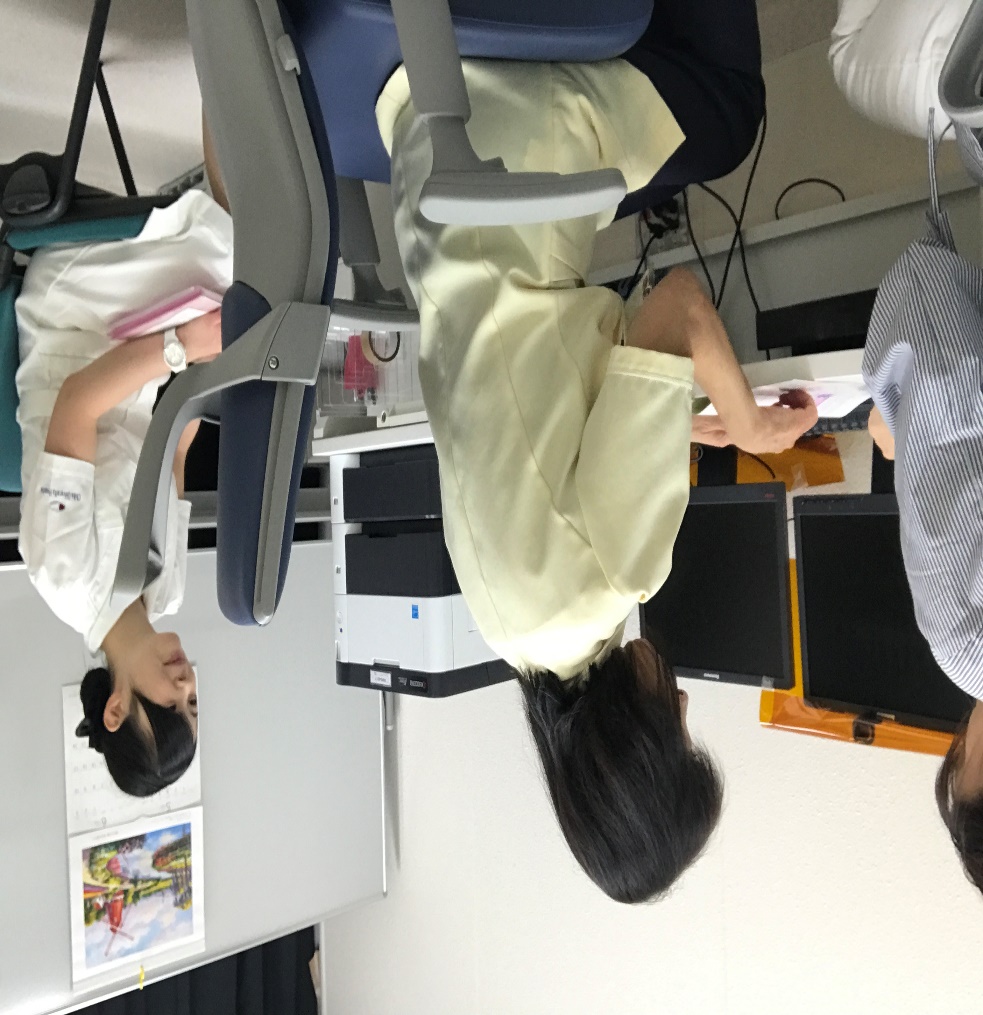 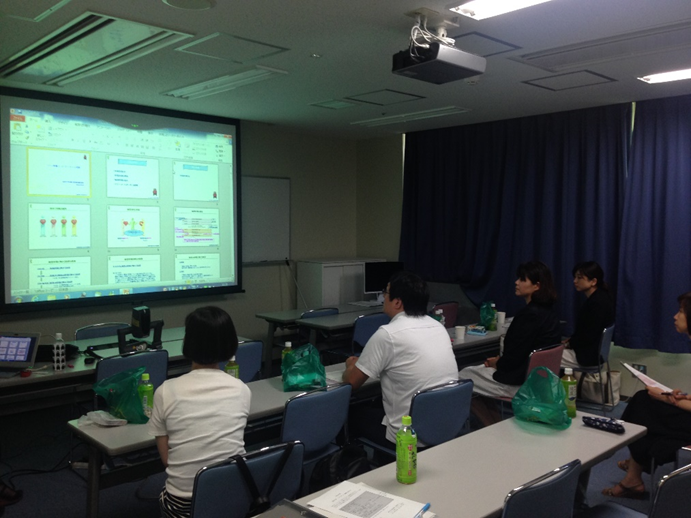 Japan
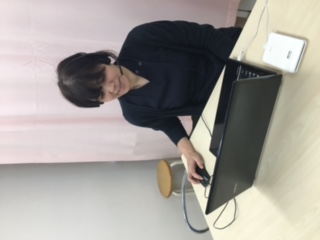 National Center for Child Health and Development
Immunosuppression
Ethics in Transplantation
Deceased donor transplantation case
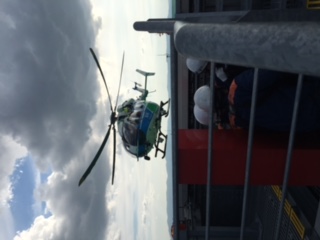 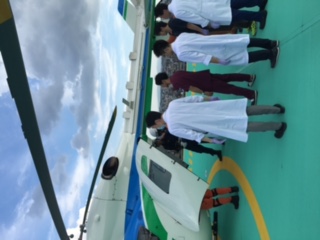 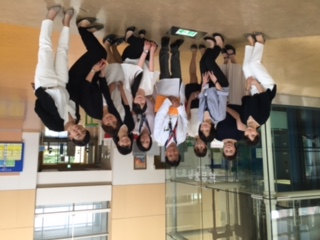 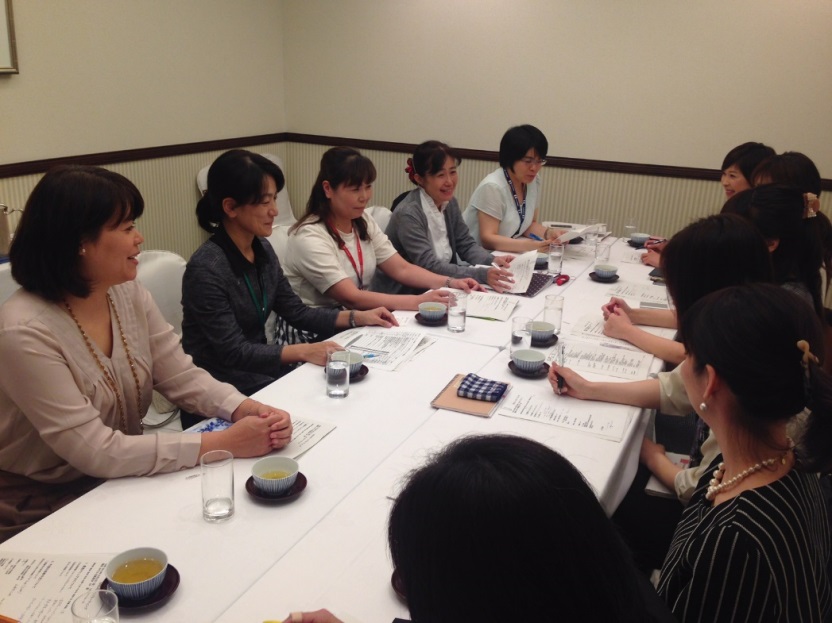 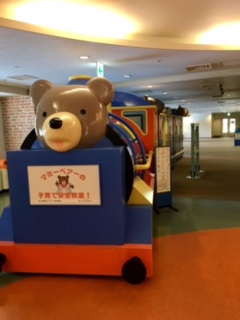 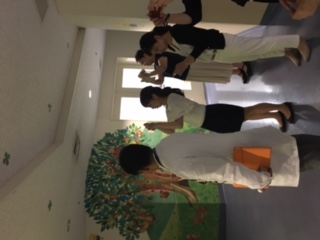 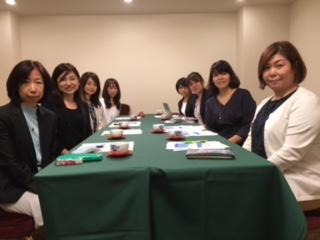 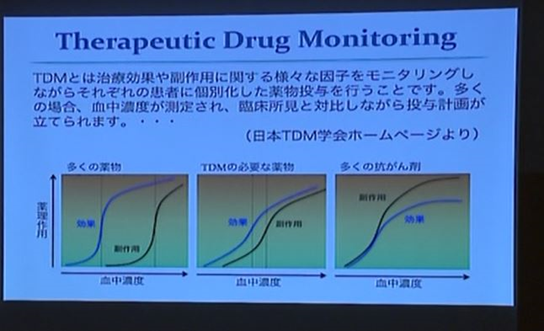 Conclusion
① This program was effective and efficient to share knowledge and  
     experience among RTCs to brush up their clinical skills.
② This program was beneficial in a way to build good communication 
     among institutions.
③This program will broaden RTCs vision by experiencing different 
     system and cases of other institutions.
④This program was effective to enlarge the potential pool for future RTCs.
More education （Clinical Training） programs are necessary in order to standardize RTCs role in Japan. 
These opportunities are important to build up personal network among RTCs and to level up their skills.